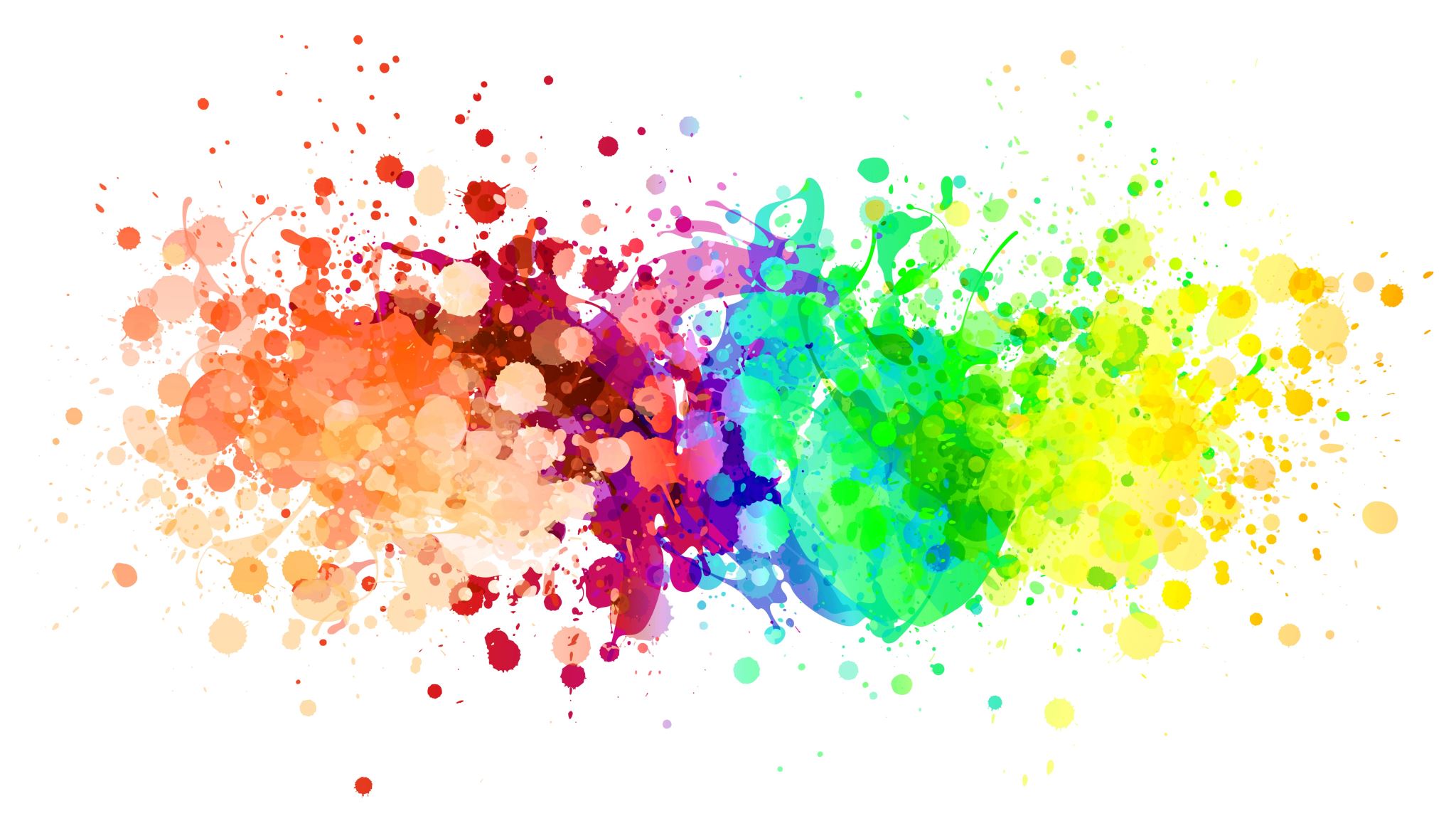 Diseño de investigación
El diseño de la investigación especifica la estructura fundamental de un plan general que lleva al investigador a encontrar respuestas a las interrogantes planteadas. Es lo que comúnmente se denomina el momento metodológico del proceso. En la Investigación Cualitativa el diseño es flexible en cuanto admite revisión y ajuste durante el desarrollo de la investigación. En el diseño se definen los pasos que se van a seguir para conseguir los datos, precisando el contexto en que se realizará el estudio. El investigador debe especificar los enfoques epistemológicos y teóricos adoptados en la indagación y el desglose de las técnicas e instrumentos de recolección de datos. (Bautista, 2014, p. 171)